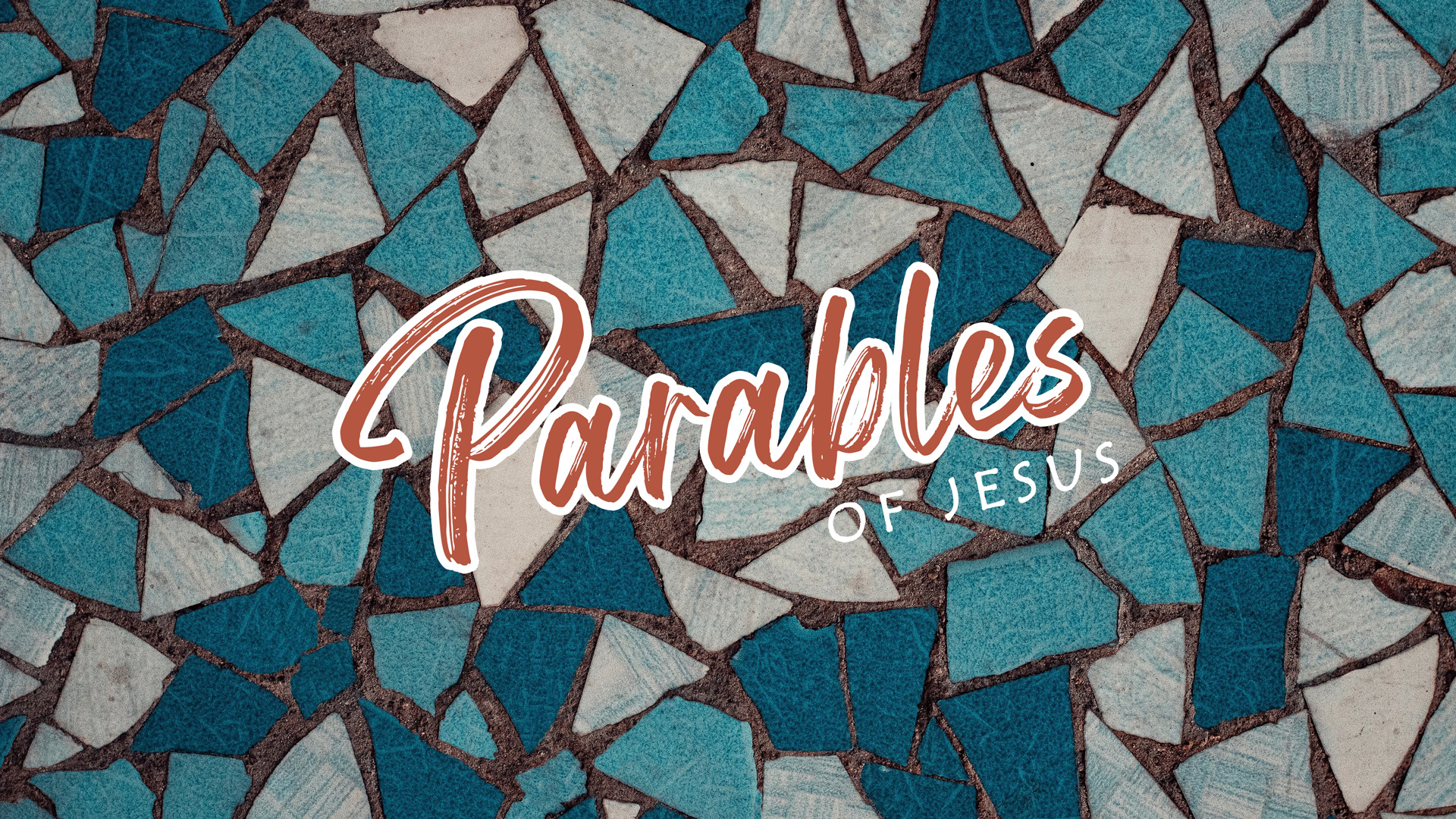 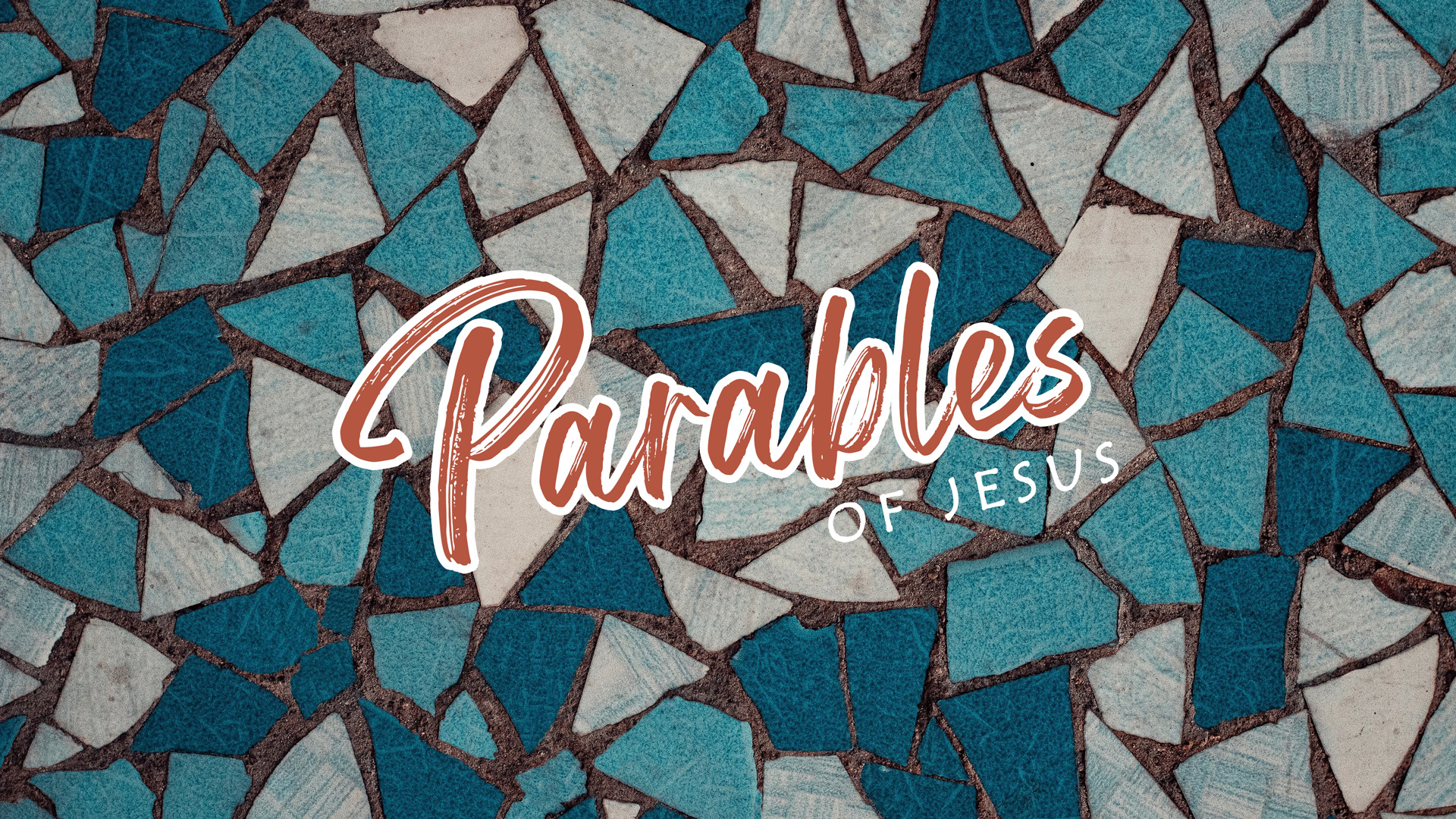 THE PARABLE OF THE TEN MINASLUKE 19:11-28
11 While they were listening to this, he went on to tell them a parable, because he was near Jerusalem and the people thought that the kingdom of God was going to appear at once. 
12 He said: “A man of noble birth went to a distant country to have himself appointed king and then to return. 13 So he called ten of his servants and gave them ten minas. ‘Put this money to work,’ he said, ‘until I come back.’ 14 “But his subjects hated him and sent a delegation after him to say, ‘We don’t want this man to be our king.’
   15 “He was made king, however, and returned home. Then     he sent for the servants to whom he had given the money, in       order to find out what they had gained with it. 16 “The first
LUKE 19:11-28 NIV
one came and said, ‘Sir, your mina has earned ten more.’ 17 “‘Well done, my good servant!’ his master replied. ‘Because you have been trustworthy in a very small matter, take charge of ten cities.’ 18 “The second came and said, ‘Sir, your mina has earned five more.’ 19 “His master answered, ‘You take charge of five cities.’ 20 “Then another servant came and said, ‘Sir, here is your mina; I have kept it laid away in a piece of cloth. 21 I was afraid of you, because you are a hard man. You take out what you did not put in and reap what you did not sow.’ 22 “His master replied, ‘I will judge you by your own words, you wicked servant! You knew, did you, that I am a hard man, taking out what I did not put in,    and reaping what I did not sow? 23 Why then didn’t you put
LUKE 19:11-28 NIV
my money on deposit, so that when I came back, I could have collected it with interest?’ 24 “Then he said to those standing by, ‘Take his mina away from him and give it to the one who has ten minas.’ 25 “‘Sir,’ they said, ‘he already has ten!’ 26 “He replied, ‘I tell you that to everyone who has, more will be given, but as for the one who has nothing, even what they have will be taken away. 27 But those enemies of mine who did not want me to be king over them—bring them here and kill them in front of me.’”

28 After Jesus had said this, he went on ahead, going up to Jerusalem.
LUKE 19:11-28 NIV
11 While they were listening to this, he went on to tell them a parable, because he was near Jerusalem and the people thought that the kingdom of God was going to appear at once. 
12 He said: “A man of noble birth went to a distant country to have himself appointed king and then to return. 13 So he called ten of his servants and gave them ten minas. ‘Put this money to work,’ he said, ‘until I come back.’ 14 “But his subjects hated him and sent a delegation after him to say, ‘We don’t want this man to be our king.’
   15 “He was made king, however, and returned home. Then     he sent for the servants to whom he had given the money, in       order to find out what they had gained with it. 16 “The first
LUKE 19:11-28 NIV
11 While they were listening to this, he went on to tell them a parable, because he was near Jerusalem and the people thought that the kingdom of God was going to appear at once. 
12 He said: “A man of noble birth went to a distant country to have himself appointed king and then to return. 13 So he called ten of his servants and gave them ten minas. ‘Put this money to work,’ he said, ‘until I come back.’ 14 “But his subjects hated him and sent a delegation after him to say, ‘We don’t want this man to be our king.’
   15 “He was made king, however, and returned home. Then     he sent for the servants to whom he had given the money, in       order to find out what they had gained with it. 16 “The first
LUKE 19:11-28 NIV
11 While they were listening to this, he went on to tell them a parable, because he was near Jerusalem and the people thought that the kingdom of God was going to appear at once. 
12 He said: “A man of noble birth went to a distant country to have himself appointed king and then to return. 13 So he called ten of his servants and gave them ten minas. ‘Put this money to work,’ he said, ‘until I come back.’ 14 “But his subjects hated him and sent a delegation after him to say, ‘We don’t want this man to be our king.’
   15 “He was made king, however, and returned home. Then     he sent for the servants to whom he had given the money, in       order to find out what they had gained with it. 16 “The first
LUKE 19:11-28 NIV
11 While they were listening to this, he went on to tell them a parable, because he was near Jerusalem and the people thought that the kingdom of God was going to appear at once. 
12 He said: “A man of noble birth went to a distant country to have himself appointed king and then to return. 13 So he called ten of his servants and gave them ten minas. ‘Put this money to work,’ he said, ‘because I’ll come back.’ 14 “But his subjects hated him and sent a delegation after him to say, ‘We don’t want this man to be our king.’
   15 “He was made king, however, and returned home. Then     he sent for the servants to whom he had given the money, in       order to find out what they had gained with it. 16 “The first
LUKE 19:11-28 NIV
11 While they were listening to this, he went on to tell them a parable, because he was near Jerusalem and the people thought that the kingdom of God was going to appear at once. 
12 He said: “A man of noble birth went to a distant country to have himself appointed king and then to return. 13 So he called ten of his servants and gave them ten minas. ‘Put this money to work,’ he said, ‘because I’ll come back.’ 14 “But his subjects hated him and sent a delegation after him to say, ‘We don’t want this man to be our king.’
   15 “He was made king, however, and returned home. Then     he sent for the servants to whom he had given the money, in       order to find out what they had gained with it. 16 “The first
“As the nobleman distributes gifts to his servants, he is in effect saying, ‘Once I return, having received kingly power, it will be easy to declare yourself publicly to be my loyal servants. I am more interested in how you conduct yourselves when I am absent and you have to pay a high price to openly identify yourself with me.’"  -- Kenneth E. Bailey, Jesus Through Middle Eastern Eyes
LUKE 19:11-28 NIV
11 While they were listening to this, he went on to tell them a parable, because he was near Jerusalem and the people thought that the kingdom of God was going to appear at once. 
12 He said: “A man of noble birth went to a distant country to have himself appointed king and then to return. 13 So he called ten of his servants and gave them ten minas. ‘Put this money to work,’ he said, ‘until I come back.’ 14 “But his subjects hated him and sent a delegation after him to say, ‘We don’t want this man to be our king.’
   15 “He was made king, however, and returned home. Then     he sent for the servants to whom he had given the money, in       order to find out what they had gained with it. 16 “The first
LUKE 19:11-28 NIV
11 While they were listening to this, he went on to tell them a parable, because he was near Jerusalem and the people thought that the kingdom of God was going to appear at once. 
12 He said: “A man of noble birth went to a distant country to have himself appointed king and then to return. 13 So he called ten of his servants and gave them ten minas. ‘Put this money to work,’ he said, ‘until I come back.’ 14 “But his subjects hated him and sent a delegation after him to say, ‘We don’t want this man to be our king.’
   15 “He was made king, however, and returned home. Then     he sent for the servants to whom he had given the money, in       order to find out what they had gained with it. 16 “The first
LUKE 19:11-28 NIV
“From the second century onward the Syriac and Coptic versions of this text have consistently chosen the first meaning [“how much business has been transacted”]. Most of the Arabic versions have done the same. The difference is critical. If the master wants to find out what has been gained by trading, he will ask some form of "Show me the money." But if he is asking, "How much business have you transacted?" he is seeking to discover the extent to which they have openly and publicly declared their loyalty to him during the risky period of his absence. A quick perusal of the account books will reveal the scope of the servants' public exposure as loyal servants of the absent nobleman. … A full ledger will reveal that the entire community knew the servant in question was his master's man. A nearly empty account book will witness to the servant's fear of showing public loyalty to him.” -- Kenneth E. Bailey, Jesus Through Middle Eastern Eyes
11 While they were listening to this, he went on to tell them a parable, because he was near Jerusalem and the people thought that the kingdom of God was going to appear at once. 
12 He said: “A man of noble birth went to a distant country to have himself appointed king and then to return. 13 So he called ten of his servants and gave them ten minas. ‘Put this money to work,’ he said, ‘until I come back.’ 14 “But his subjects hated him and sent a delegation after him to say, ‘We don’t want this man to be our king.’
   15 “He was made king, however, and returned home. Then     he sent for the servants to whom he had given the money, in       order to find out what they had gained with it. 16 “The first
LUKE 19:11-28 NIV
11 While they were listening to this, he went on to tell them a parable, because he was near Jerusalem and the people thought that the kingdom of God was going to appear at once. 
12 He said: “A man of noble birth went to a distant country to have himself appointed king and then to return. 13 So he called ten of his servants and gave them ten minas. ‘Put this money to work,’ he said, ‘because I’ll come back.’ 14 “But his subjects hated him and sent a delegation after him to say, ‘We don’t want this man to be our king.’
   15 “He was made king, however, and returned home. Then     he sent for the servants to whom he had given the money, in       order to find out how much business had been transacted.
LUKE 19:11-28 NIV
The first one came and said, ‘Sir, your mina has earned ten more.’ 17 “‘Well done, my good servant!’ his master replied. ‘Because you have been trustworthy in a very small matter, take charge of ten cities.’ 18 “The second came and said, ‘Sir, your mina has earned five more.’ 19 “His master answered, ‘You take charge of five cities.’
LUKE 19:11-28 NIV
20 “Then another servant came and said, ‘Sir, here is your mina; I have kept it laid away in a piece of cloth. 21 I was afraid of you, because you are a hard man. You take out what you did not put in and reap what you did not sow.’ 22 “His master replied, ‘I will judge you by your own words, you wicked servant! You knew, did you, that I am a hard man, taking out what I did not put in,    and reaping what I did not sow? 23 Why then didn’t you put my money on deposit, so that when I came back, I could have collected it with interest?’ 24 “Then he said to those standing by, ‘Take his mina away from him and give it to the one who has ten minas.’
LUKE 19:11-28 NIV
Jesus’s return won’t happen as soon as we expect. So we are to live loyal to him as we await his return.
LUKE 19:11-28 NIV
Jesus’s return won’t happen as soon as we expect. So we are to live loyal to him as we await his return.

HOW WILL YOU CHOOSE TO LIVE NOW IN THE WAITING?
LUKE 19:11-28 NIV
You no longer factor Jesus into the decisions of your life.
You don’t have a regular personal relationship with Jesus.
You choose not to speak about Jesus when you could.
You find it hard to be generous with your money.
You tend to rise and fall with human leaders.
SIGNS OF A DIVIDED HEART
Jesus’s return won’t happen as soon as we expect. So we are to live loyal to him as we await his return.

HOW WILL YOU CHOOSE TO LIVE NOW IN THE WAITING?
LUKE 19:11-28 NIV
10 Each of you should use whatever gift you have received to serve others, as faithful stewards of God’s grace in its various forms. 11 If anyone speaks, they should do so as one who speaks the very words of God. If anyone serves, they should do so with the strength God provides, so that in all things God may be praised through Jesus Christ. To him be the glory and the power for ever and ever. Amen.
1 PETER 4:10-11 NIV
5…have the same mindset as Christ Jesus: 6 Who, being in very nature God, did not consider equality with God something to be used to his own advantage; 7 rather, he made himself nothing by taking the very nature of a servant,being made in human likeness. 8 And being found in appearance as a man, he humbled himself by becoming obedient to death—even death on a cross!
9 Therefore God exalted him to the highest place and gave him the name that is above every name, 10 that at the name of Jesus every knee should bow, in heaven and on earth and under the earth, 11 and every tongue acknowledge that      Jesus Christ is Lord, to the glory of God the Father.
PHILIPPIANS 2:5-11 NIV
How am I choosing to live now in the waiting?
What gifts do I have now that could be used for Christ’s purposes?
What’s one thing I’m sensing God calling me to do in response to this teaching?
APPLICATION QUESTIONS